Zvyky a tradice na obou stranách hranice
19. kolo příjmu žádostí – PRV, OSA IV.
Opatření IV.2.1. Realizace projektů spolupráce
Záměr b) – Realizace projektů mezinárodní spolupráce
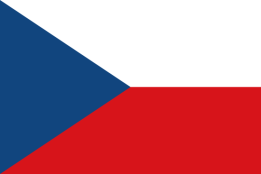 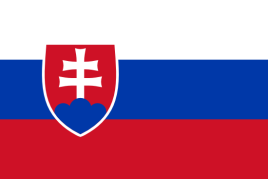 Území realizace projektu spolupráce – ČR
Celkový počet obyvatel na území spolupracujících  MAS: 161 736
Území realizace projektu spolupráce-Slovensko
Celkový počet obyvatel na území MAS Vršatec: 34 028
Hlavní cíle projektu
Projekt si klade za cíl:
podpořit přirozený komunitní rozvoj obcí
posílit regionální identitu a udržitelný rozvoj venkova
posílit ochranu společného kulturního bohatství, uchovávání a rozvíjení lidových zvyků, tradic a národních kulturních hodnot
zapojit do života obce co nejvíce obyvatel při společném tvoření i slavnostech a to napříč všemi generacemi
podpořit živý venkov tj. venkov založený na tradicích využívající lidský potenciál
Výchozí podmínky projektu
Partnerské MAS dlouhodobě spolupracují na národní i mezinárodní úrovni
Všechny MAS jsou typickými venkovskými regiony
Pro všechny MAS je charakteristická snaha o udržování lidových tradic v oblasti tradiční lidové hudby, tance a zábavy, řemeslné výroby, divadla aj.
V regionech spolupráce funguje velké množství  folklórních souborů, kulturních ochotnických a národopisných spolků
Ochrana movitého i nemovitého kulturního bohatství patří mezi hlavní priority všech MAS
Typickými aktivitami všech spolupracujících MAS je velký počet místních lidových slavností, které lákají svou spontaneitou
Tradiční česko-slovenské lidové slavnosti
Masopust
Fašiangy
Zaměření projektu
Projekt je zaměřen na:
přispění k zachování, podpoře a oživení tradic, upevnění lokální identity a mezilidských vztahů a zvýšení soudržnosti obyvatel
rozvoj spolkové činnosti a podporu tradiční řemeslné výroby
zajištění vybavení pro volnočasové aktivity místních společenských, kulturních a zájmových organizací a spolků, které přispívají k zachování tradic a upevňují lokální identitu a mezilidské vztahy
vytvoření podkladů pro rozvoj regionu spolupráce vytvářením studií
výměnu zkušeností v udržování tradic na venkově mezi spolupracujícími MAS, příklady dobré praxe
rozvoj mezinárodní spolupráce mezi obyvateli, neziskovými organizacemi a jinými subjekty na území obou MAS, vzájemný přenos nových informací, zkušeností a dovedností v oblasti udržitelného rozvoje
Výstupy projektu
Vesnice a její tradice -přednášky, semináře, workshopy a interaktivní dílny
Řemeslo má zlaté dno – Dny řemesel s ukázkami tradičních řemesel a prodejem tradičních výrobků
Řemeslné dílny pro všechny generace - venkovských vybavení prostor pro řemeslné tvoření
Za kulturou na venkov – vybavení pro volnočasové aktivity souborů a spolků (kroje pro folklórní soubory a baráčníky, vybavení do ochotníky a pro lidové slavnosti)
Tradiční řemesla – exkurze a získávání zkušeností
Kulturní dědictví – studie (krojů a baráčnické tradice)
Přehlídky a festivaly – mezinárodní přehlídky krojů a ochotnických divadel
Vesnice a její tradice
44 přednášek, seminářů, workshopů a interaktivních dílen
Řemeslo má zlaté dno
4 Dny řemesel v ČR a 3 Dny řemesel na Slovensku – řemeslné trhy s ukázkami tradiční výroby
Řemeslné dílny pro všechny generace
Vybavení pěti venkovských prostor pro tvořivé aktivity dětí i dospělých
Za kulturou na venkov
Blatské kroje
Za kulturou na venkov
Prácheňské kroje
Za kulturou na venkov
Slovenské kroje
Za kulturou na venkov
Ochotnická divadla – Pašijové hry v Hořicích na Šumavě – tradice sahá do 13. stol.
Za kulturou na venkov - lidové slavnosti
Dožínky
Konopická
Za kulturou na venkov – lidové slavnosti
Doudlebská koleda při masopustu
Stavění máje
Tradiční řemesla-exkurze a získávání zkušeností
Exkurze do výrobny krojů na Moravě
Exkurze do Muzea řeky Otavy a voroplavby
Exkurze MAS Vršatec do českého území spolupráce
Exkurze českých MAS do území MAS Vršatec
Získávání zkušeností z udržováním tradic na venkově (workshop)
Česká republika
Slovensko
Kulturní dědictví - studie
Analýza baráčnická tradice v regionu spolupráce
Studie vznikne jako součást přípravy na zápis do Seznamu nemateriálních statků tradiční lidové kultury Jihočeského kraje
Kroje jižních Čech a jejich užívání
Mapování krojové tradice v regionu spolupráce,význam tradice krojů pro 21. století, vazby mezi baráčnickými a regionálními kroji atd.
Přehlídky a festivaly
Mezinárodní přehlídka krojů
Festival amatérských uměleckých sdružení – ochotnických divadel
Přehlídka českých a slovenských krojů
Česká republika
Slovensko
Způsob realizace projektu
Integrovaný přístup – projekt osloví obyvatele ale i návštěvníky napříč všemi věkovými kategoriemi na území všech spolupracujících MAS
Společné využívání výstupů projektu - většinu výstupů projektu bude možné využívat společně na obou všech MAS
 Využití specifik spolupracujících MAS ve společném projektu – každá MAS má svá specifika, která budou ve společném projektu dobře kompatibilní 
Vzájemné předávání zkušeností – všechny spolupracující MAS mají partnerům co nabídnout, neboť každá má bohaté zkušenosti z jiné oblasti tradic, které se zasíťují a propojí
Zdůvodnění společného projektu
Dlouhodobá spolupráce mezi MAS na úrovni národní i mezinárodní, přátelské a korektní vztahy
Zájem všech partnerů o prohloubení spolupráce, vytváření sítí, rozšiřování platformy spolupracujících subjektů
Potřeba přenosu zkušeností a dobré praxe ze specifických oblastí rozvoje venkova
Zvýšení celkové atraktivity regionů spolupráce pro jeho návštěvníky prostřednictvím měkkých akcí
Přidaná hodnota projektu
projekt rozvíjí mezinárodního partnerství
projekt má integrující funkci – spojuje MAS při řešení společných problémů, vychází z místních potřeb
projekt je založen na získávání a předávání vzájemných zkušeností  a dovedností
výstupy jsou pojaty na principech doplňkovosti a užitečnosti, což odpovídá základním požadavkům na tzv. udržitelný rozvoj
projekt podporuje zvýšení návštěvnosti regionů a jejich celkové propagace
projekt využívá dobrovolné práce v území spolupráce
projekt vychází z místních potřeb, řeší je individuálním přístupem a současně tyto dílčí prvky integruje
Udržitelnost projektu
Je odlišná podle jednotlivých klíčových aktivit:
nákupem vybavení pro NNO jejich činnost ještě zintenzivní
nákupem vybavení pro volnočasové aktivity budou vytvořeny podmínky pro setkávání lidí napříč generacemi
měkké akce (trhy, přednášky) se mohou opakovat i po ukončení projektu
setkávání a vzájemná výměna zkušeností vychází z dlouholeté spolupráce (české i mezinárodní) a je zájem všech MAS v tomto trendu pokračovat
nejdůležitější pro udržitelnost nejen projektu je uchovávání a předávání tradic z generace na generaci
Pokračování tradic je v našich dětech
Prácheňáček ze Strakonic
Děti z Dolné Súči
Děkujeme za pozornost